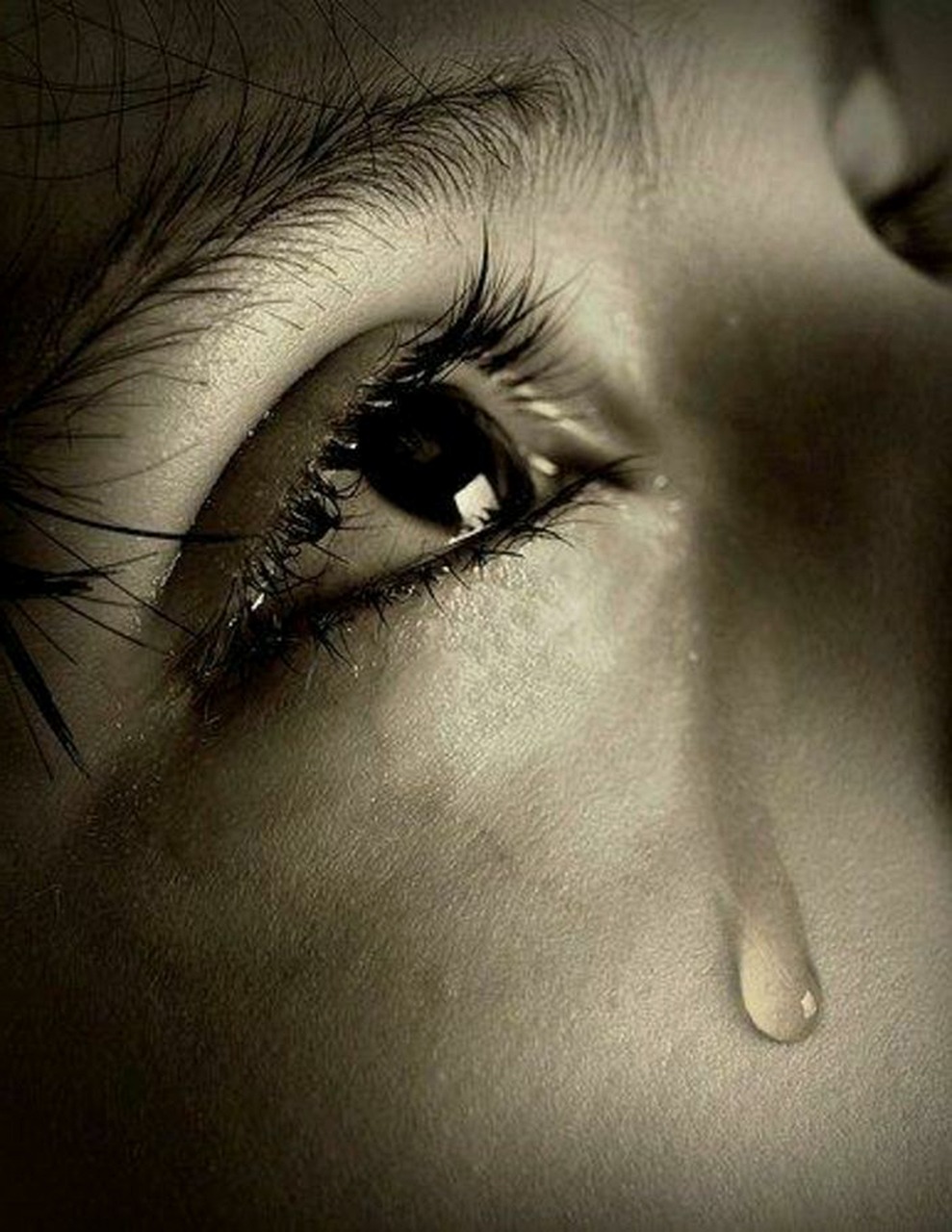 Feeling What God Feels
God’s Grief
God’s Griefin theOld Testament
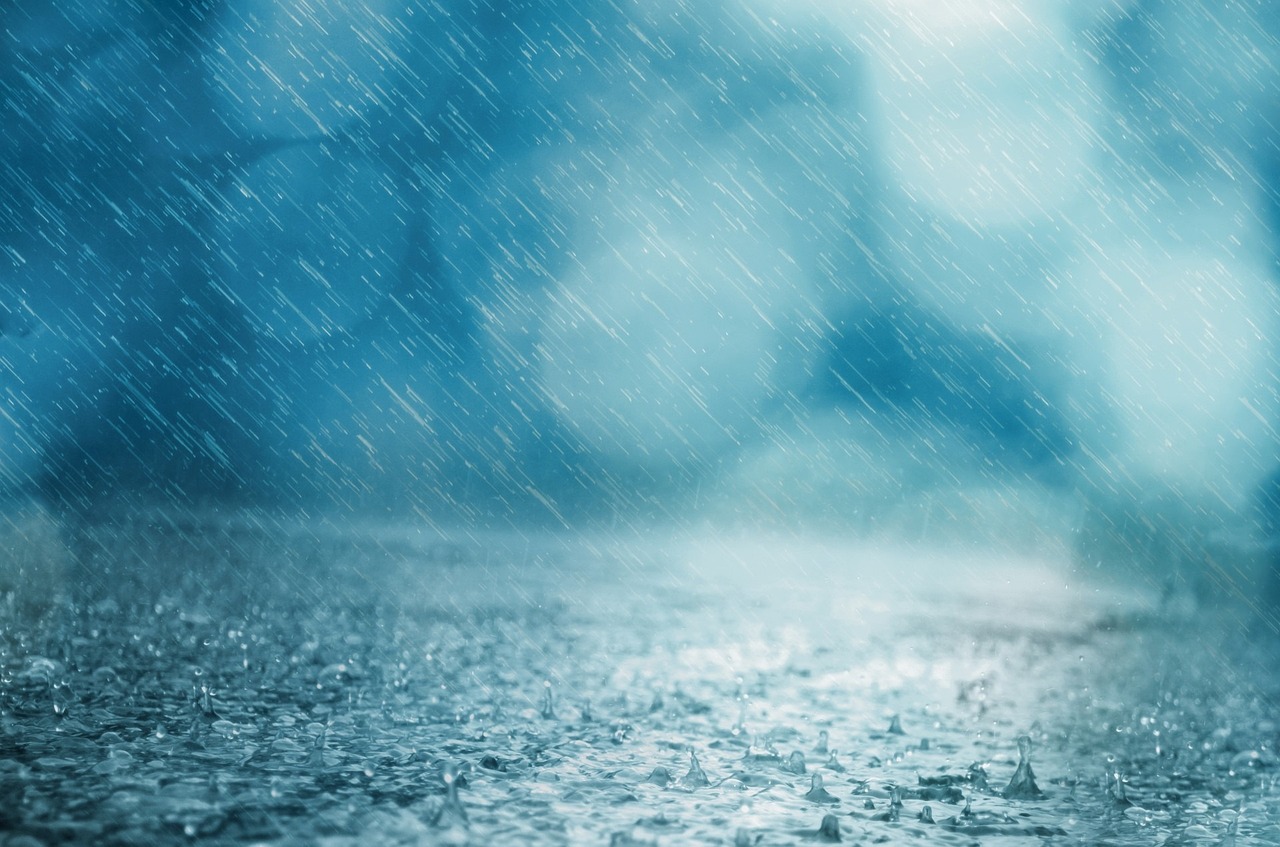 The Flood
Genesis 6:5-6
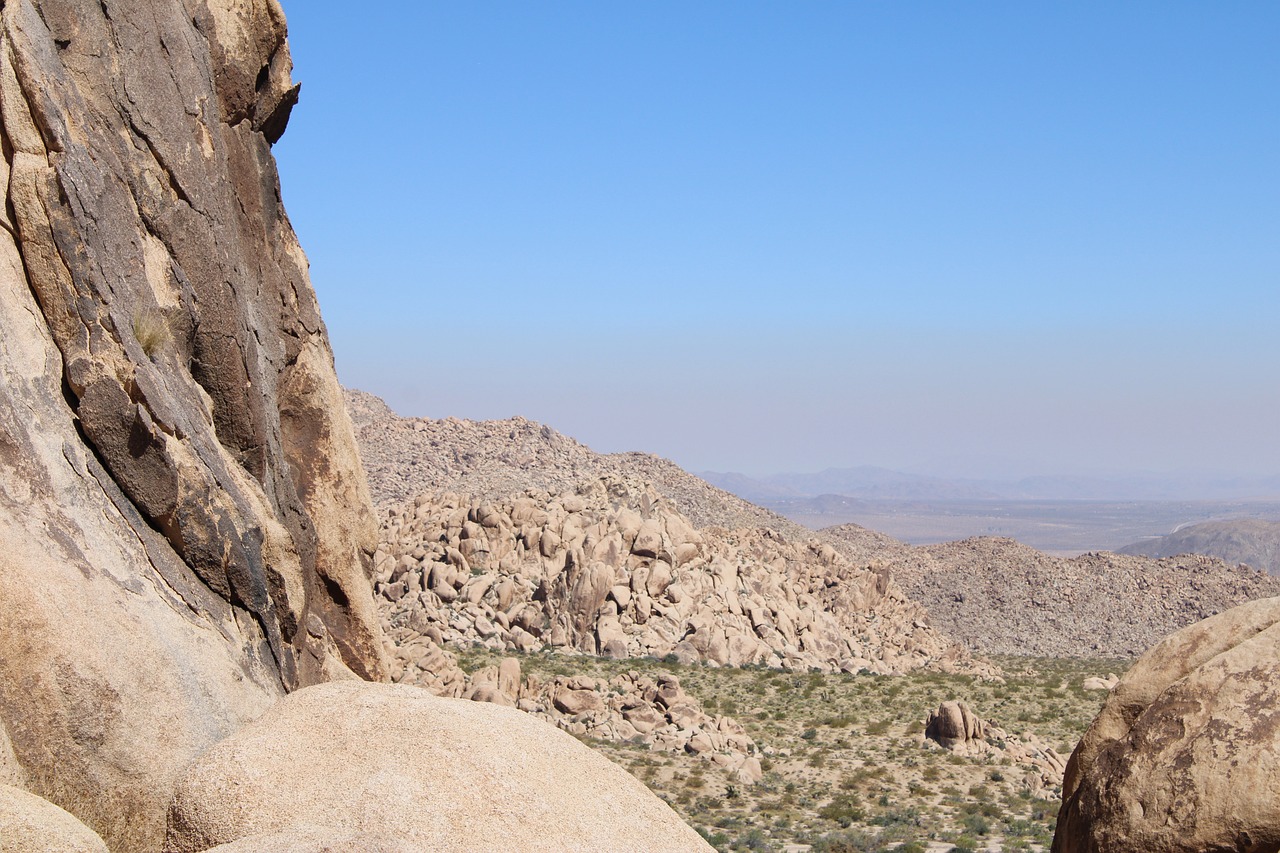 Wilderness
Psalm 78
God’s Griefin Christ
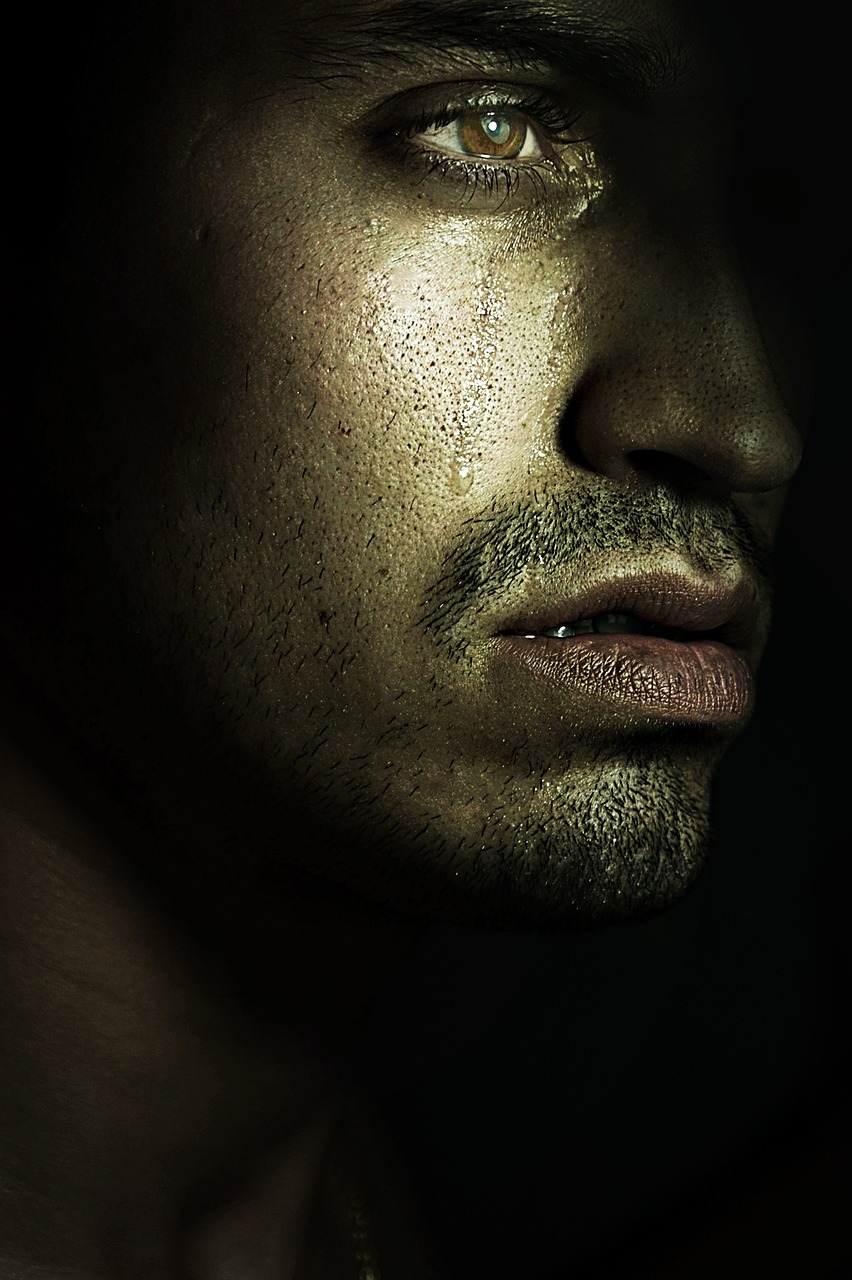 Jesus Felt God’s Grief
Mark 3
Jesus Bore That Grief
Isaiah 53
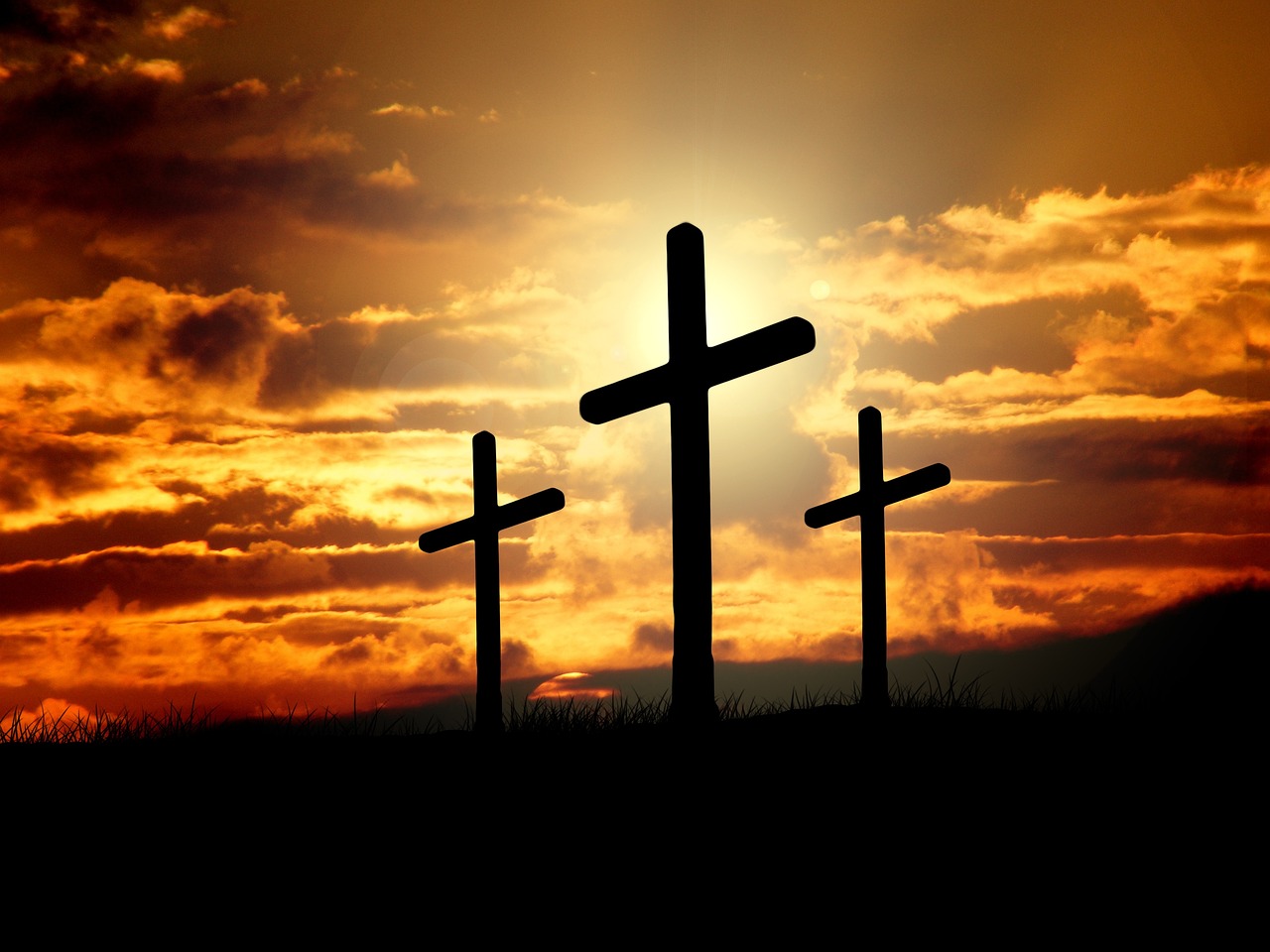 Our Grief
1.
We Need toFeel GriefOver Our Sin
James 4:8-10
Draw near to God, and he will draw near to you. Cleanse your hands, you sinners, and purify your hearts, you double-minded. Be wretched and mourn and weep. Let your laughter be turned to mourning and your joy to gloom. Humble yourselves before the Lord, and he will exalt you.
2.
We Need toFeel GriefOver Others’ Sin
Ezra 10:6
Then Ezra withdrew from before the house of God and went to the chamber of Jehohanan the son of Eliashib, where he spent the night, neither eating bread nor drinking water, for he was mourning over the faithlessness of the exiles.
3.
Seeing God’s Grief Should Keep Us From Sin
Isaiah 63:7-14
Ephesians 4:30
And do not grieve the Holy Spirit of God, by whom you were sealed for the day of redemption.
4.
Seeing God’s Grief Should Lead Us to Repentance
Ezekiel 6:8-9
“Yet I will leave some of you alive. When you have among the nations some who escape the sword, and when you are scattered through the countries, then those of you who escape will remember me among the nations where they are carried captive, how I have been broken over their whoring heart that has departed from me and over their eyes that go whoring after their idols. And they will be loathsome in their own sight for the evils that they have committed, for all their abominations.”